Etive OIX project
Using Verify for Local Authority Multi Service Portals (Alpha Project)

TechUK/OIX industry consultation 

User Interface and Design

14 March 2018
Together, connected people
Agenda
UI Challenge
Alpha is NOT:
Producing a fully formed UI
Doing UX research
Considering all UI routes
More work to do in the Beta
Digital by choice                                                                                            www.digitallogbook.org
Lessons from GOV.UK Verify
Project UI Workshop Led by Pete Gale (pete@idresearch.co.uk)
Digital by choice                                                                                            www.digitallogbook.org
People do things to get the job done
In almost all cases, users are trying to complete a specific job.
That job is almost never identity verification
This makes people more critical of the interaction
Users tend to see identity verification as unwanted additional effort

Those who see verification as an enhancement to
the job they’re doing, are more likely to persist.
Digital by choice                                                                                            www.digitallogbook.org
Jobs are  time constrained
Most jobs we see users trying to achieve have a specific deadline
In many cases, users will be penalised for missing deadlines

For many users, ‘try again later’ is not a realistic option

We need to consider how anyone can complete their task now, regardless of the outcome of verification.
Digital by choice                                                                                            www.digitallogbook.org
[Speaker Notes: Example - self assessment deadline
Many local authority tasks are also time constrained. 
Think about something like applying for school places]
Delayed rewards don’t work
The perceived value of a reward decreases with the delay in receiving it.

This effect known as ‘delay discounting’ is a fundamental of human psychology

We need to prioritise delivering immediate value
Digital by choice                                                                                            www.digitallogbook.org
[Speaker Notes: Small immediate rewards are stronger -]
Users do better with a good model for what’s happening
Users don’t always need to understand the system, but they need a good model for what’s happening (e.g. it’s like your basket when you’re shopping)

Deviations from the user’s model will be ignored, misinterpreted, interpreted as error, or just lead to confusion

Consider the different ways that users 
might interpret what’s happening
Digital by choice                                                                                            www.digitallogbook.org
[Speaker Notes: Example - what does checkout mean in the context of a shopping basket? The model allows easier interpretaton
Talk about observing people encounter deviations:
Sometimes skip over it
Sometimes actually translate words as they read them
Sometimes blame the system
Distrust will usually lead to a negative interpretation]
Federated identity is poorly understood
Most users apply the model of a conventional website registration processes

The presence of third parties disrupts this model

Requests for additional identity sources disrupts this model

Avoid concepts that add further novelty or complexity
Digital by choice                                                                                            www.digitallogbook.org
[Speaker Notes: TAlk about how people respond to requests for financial info:
It doesn’t map to the model of ID / It doesn’t map to the task model
It’s frequently interpreted negatively - they’re going to charge me
Same with references to credit history - it’s not registration and it’s not the primary task, so….]
Goodwill is a limited resource
Any interaction will either add to or deplete a user’s reserves
When it runs out, people will give up or find another way to achieve their goal

Users tend not to stop at the point where they experienced a problem, but where they finally decide enough is enough.

We need to think about how we can add to reserves of goodwill, as well as how we deplete them
Digital by choice                                                                                            www.digitallogbook.org
[Speaker Notes: We may be that users succeed in one part of an interaction, but this negatively affects what comes later
How do we have a positive impact - deliver value early]
Most people don’t read that much
It’s not being lazy, it’s the most efficient approach in most cases.

Interaction tends to be a richer source of information on how a system behaves

There’s no point reading about issues that may not happen
Early in the interaction, no one expects it to go wrong

Provide information in small, relevant chunks, 
at the point where it’s needed.
Digital by choice                                                                                            www.digitallogbook.org
[Speaker Notes: Research anecdote about not reading]
Any interaction has an irreducible level of complexity
The interesting question is whether we ask our users to deal with it or whether we do the hard work ourselves.

In almost all cases we get better outcomes when we deal with it ourselves, as our developers are more motivated and we have better quality control.

Look for opportunities to take complexity away 
from users and handle it ourselves.
Digital by choice                                                                                            www.digitallogbook.org
Opportunities
Opportunities
Digital by choice                                                                                            www.digitallogbook.org
Immediate benefit is what counts
So far, the Verify federation has struggled to deliver immediate benefit

There is considerable opportunity here

Some interactions are starting to demonstrate this
Digital by choice                                                                                            www.digitallogbook.org
[Speaker Notes: Discuss the registration by mobile interaction
18F prototypes 

Much stronger motivator than “You can use your Verify identity for…”]
Identity verification shouldn’t be a barrier
Using identity as a means to enhance the way we deliver services, means:

Everyone can get the job done, regardless of the effectiveness of our backend

Users are motivated to achieve immediate benefits
Digital by choice                                                                                            www.digitallogbook.org
[Speaker Notes: Talk about progressive enhancement.
we’re not excluding users from accessing services
Users can see the value that they’re going to get by going through verification
Talk about the example of completing a paper passport form - you look at the form before you attempt to complete it.
Imagine a world where your passport form was like an exam - You weren’t allowed to look at it until you had to complete it
Imagine how stressful that would be?]
Opportunities for new tasks
Although users focus ruthlessly on getting the job done, there are opportunities

Once the task is completed, stress levels drop presenting various opportunities:

Visual processing becomes less focused
Working memory improves
Ability to encode long term memory and to learn improves
They become more open to taking on additional tasks
Digital by choice                                                                                            www.digitallogbook.org
[Speaker Notes: This is pretty much the basis for most of the cross promotion that amazon does.
Cross promoting on product pages (once you’ve found the thing)
Cross promoting after checkout (once you’ve bought the thing)]
Use cases vs ‘jobs to be done’
Digital by choice                                                                                            www.digitallogbook.org
What users could do;  what they will do
Focus on the jobs users want to achieve

“Complete your LOA2 registration when we have more data” as a solution to:

Use case: Registering for LOA2 identity account. 
Job: I need to submit my tax return before the deadline
Digital by choice                                                                                            www.digitallogbook.org
[Speaker Notes: Before we prioritise - what are we prioritising?
Jobs is a much more valuable contruct that use cases
Discuss why…]
Alpha jobs to be done
Get on the Housing Register


Move to another borough
Digital by choice                                                                                            www.digitallogbook.org
Pre-registration and flows
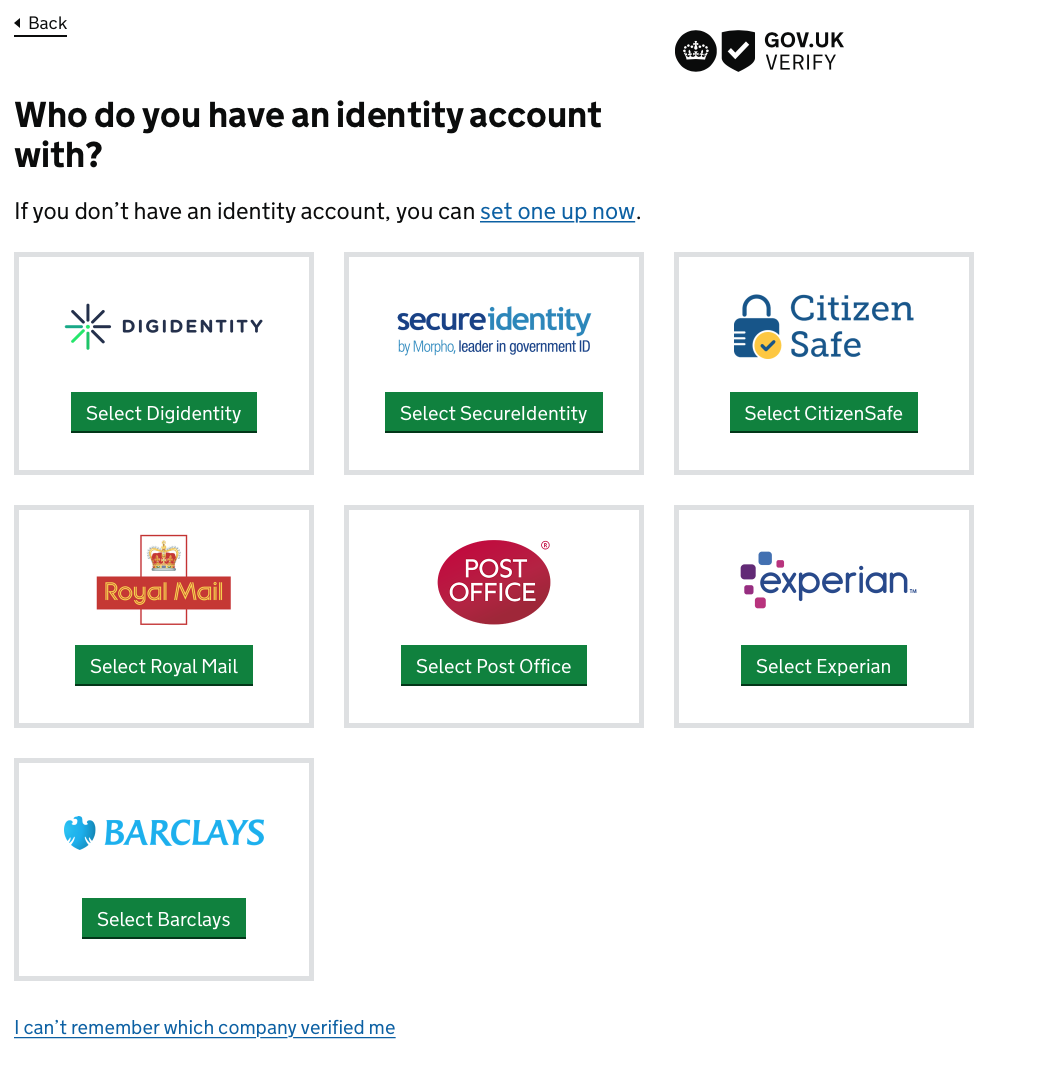 Digital by choice                                                                                            www.digitallogbook.org
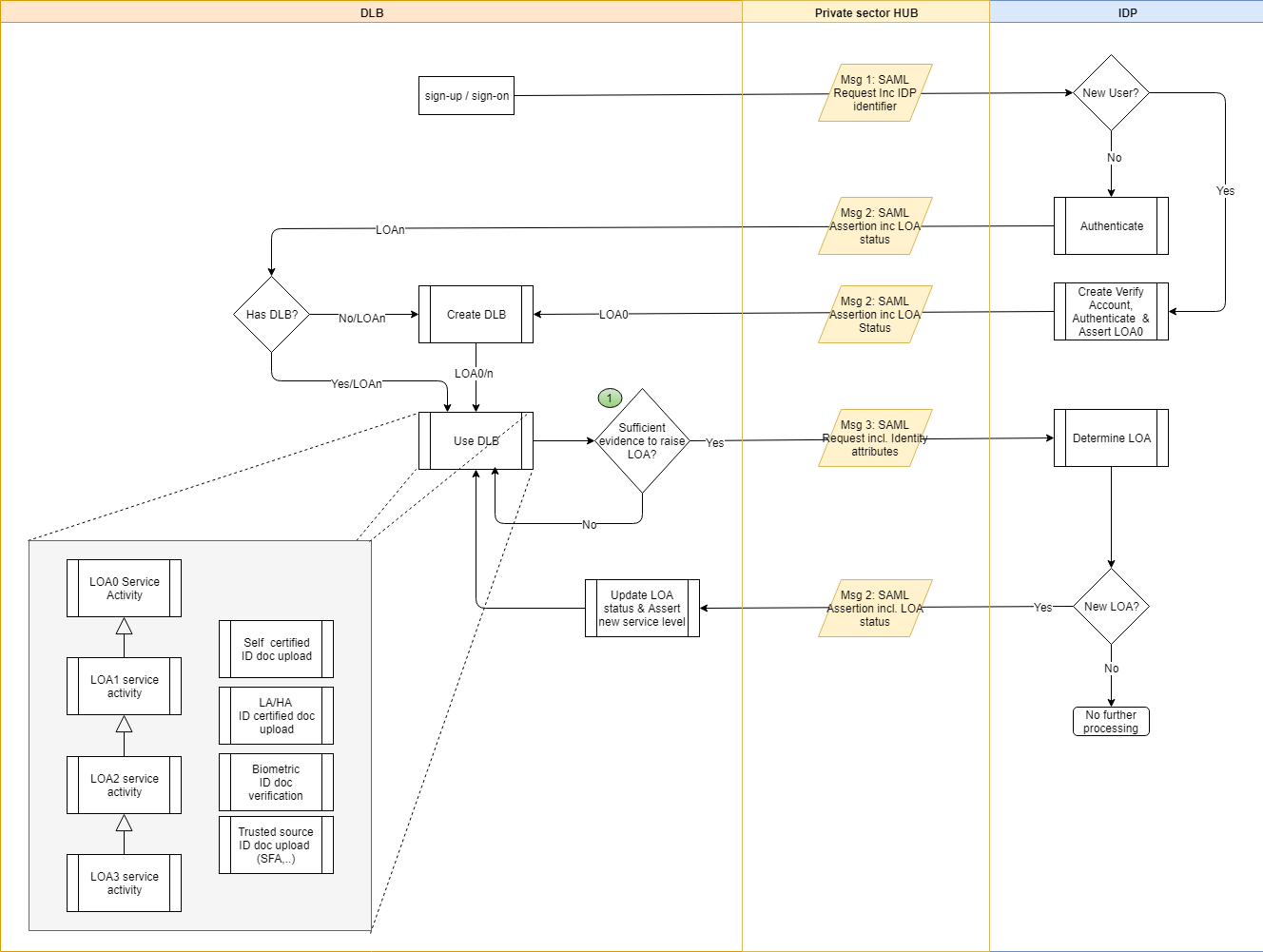 Initial mock-ups
Have created straw man screens

Not crafted or highly designed

Intended to stimulate discussion
Digital by choice                                                                                            www.digitallogbook.org
DLB Log In Screen
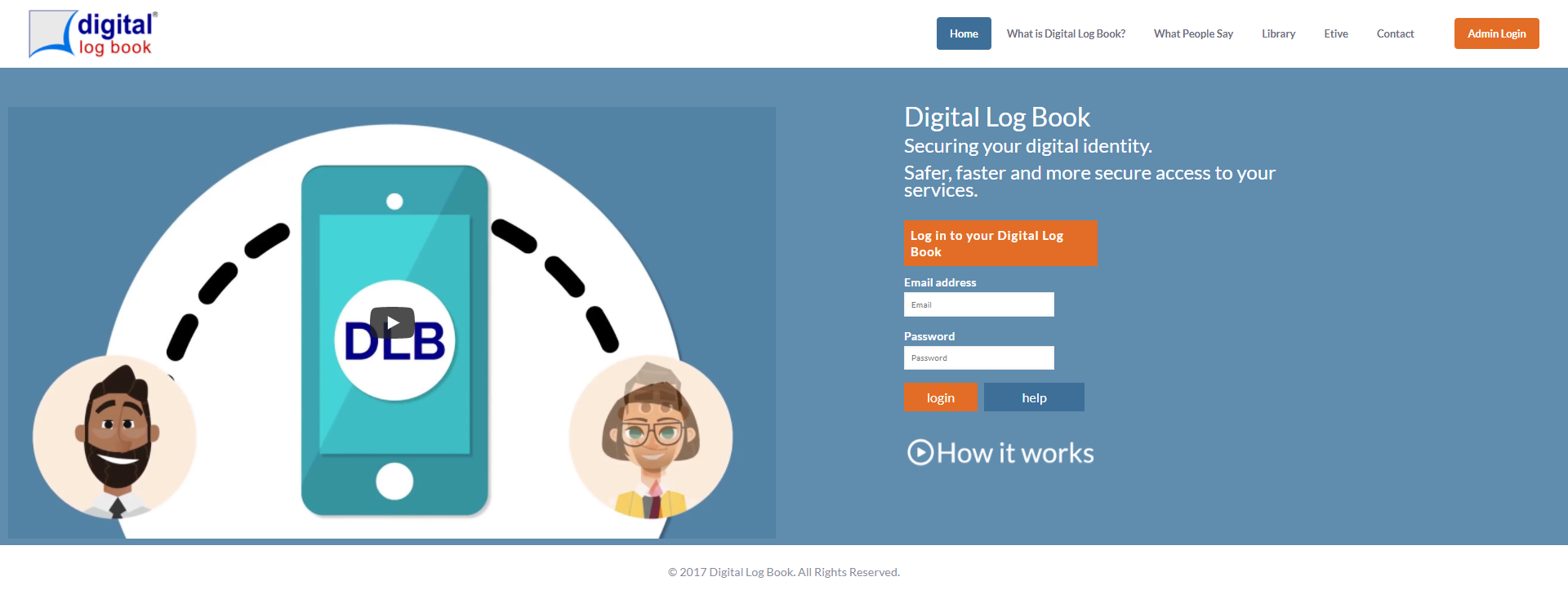 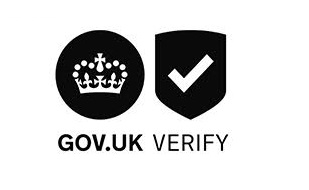 www.digitallogbook.org
[Speaker Notes: The Log In screen

User friendly designed for mobiles and tablets:
Could say that we will add the Verify logo to this screen]
DLB Registration Screen
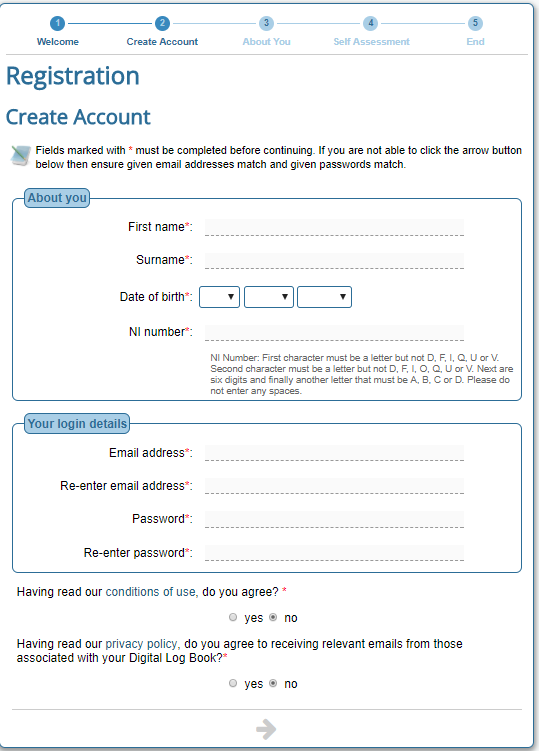 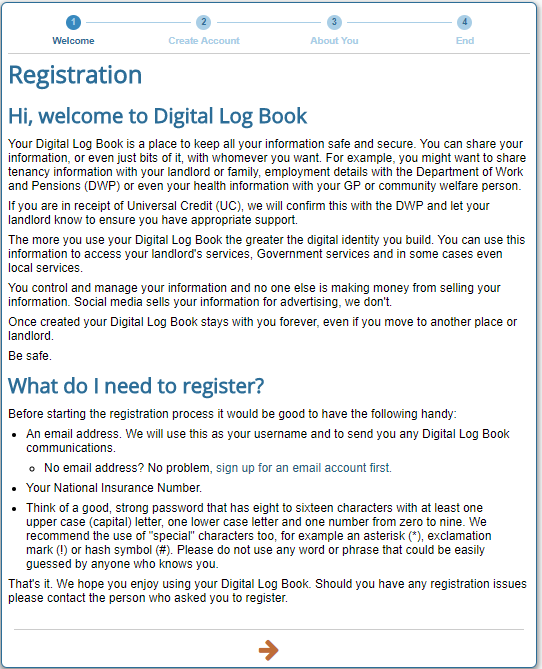 www.digitallogbook.org
[Speaker Notes: Registration process- currently being simplified 
2 step process: User completes basic details, signs up to Terms and Conditions, email link to authenticate account followed by security questions.
A questionnaire can be added to check what the user understands about the rights and responsibilities of being a tenant

The registration link is personalised to your organisation so the correct branding and content is provided to the User
 Say that this will be replaced with a Verify LoA0 account in the first instance. Won’t need all of this info e.g. NINO, to get an LoA0 account]
Personal Data
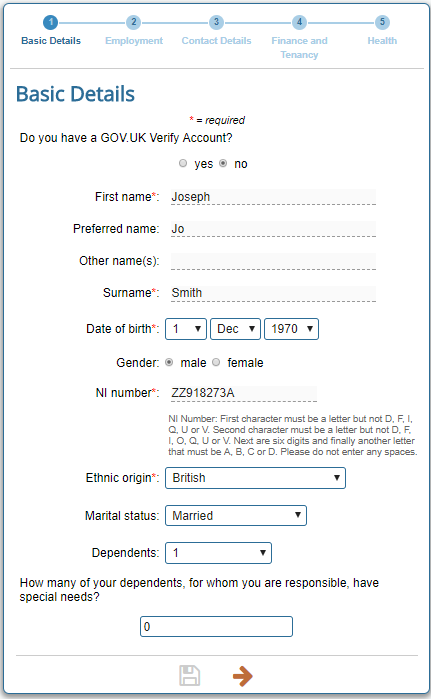 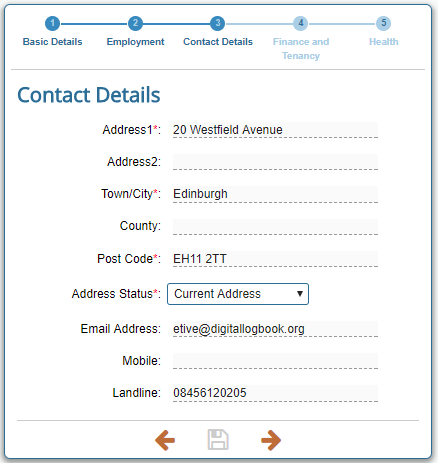 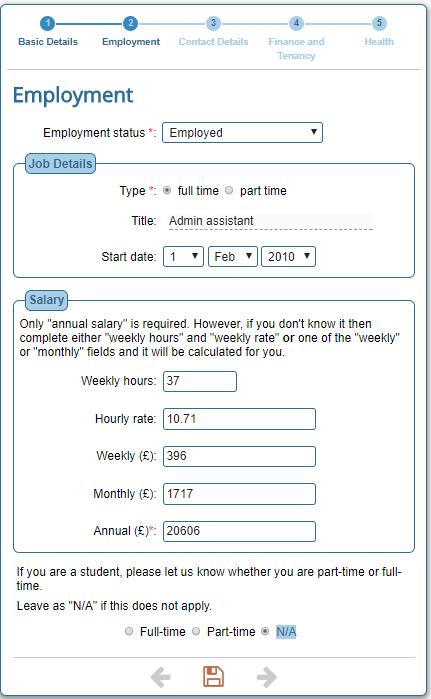 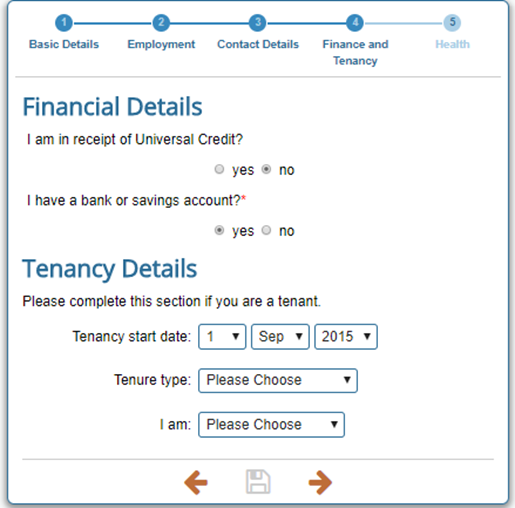 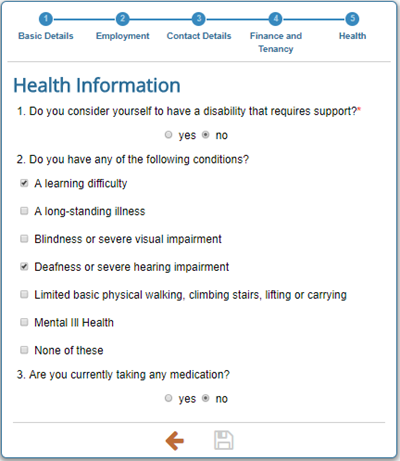 www.digitallogbook.org
[Speaker Notes: The personal data collected during registration can be accessed and amended from the “Details” tile
Make the point that this is the sort of info that the LAs will be verifying as part of their onboarding and eligibility checking processes. This can happen after the LoA0 account has been created.]
Sample Dashboard
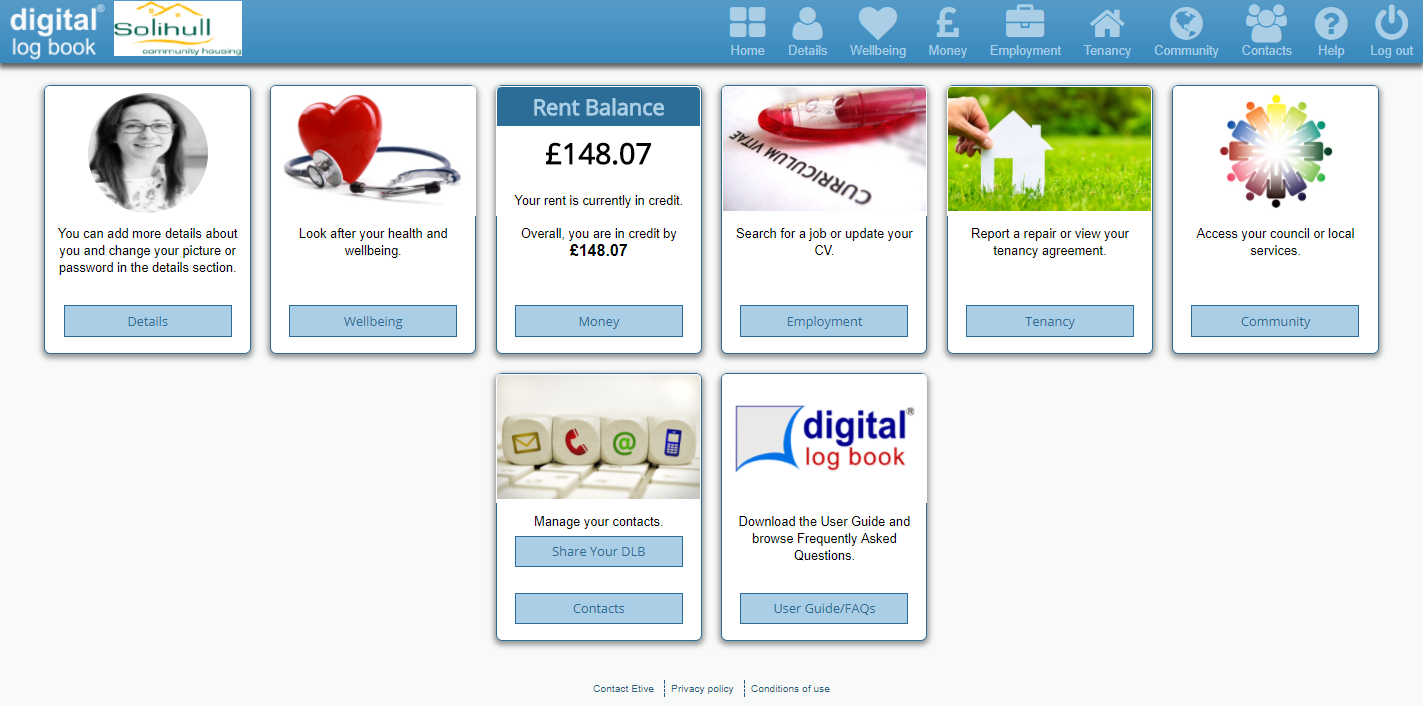 www.digitallogbook.org
[Speaker Notes: Need to be clear at what point the user gets all this – once the eligibility checks have been done?
Once Logged In, the user sees their Dashboard
Tiles are a mix of standard (Details/ Contacts/ User Guide) and those chosen by their Landlord
The Rent Balance on this Dashboard is updated live – we can add a prompt and link to pay rent
Users access the different tile content using the menu or tile button]
Registration
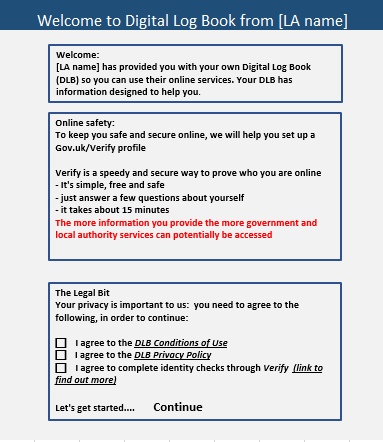 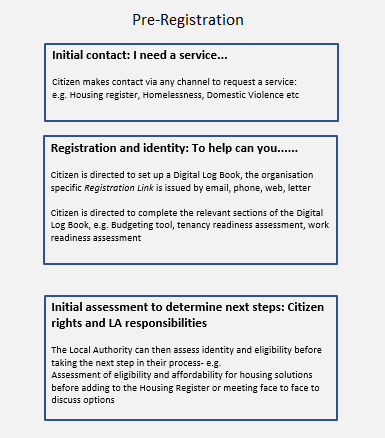 www.digitallogbook.org
[Speaker Notes: Make the point that this is the bit we are really looking for feedback on – these screens will be crucial.]
Registration
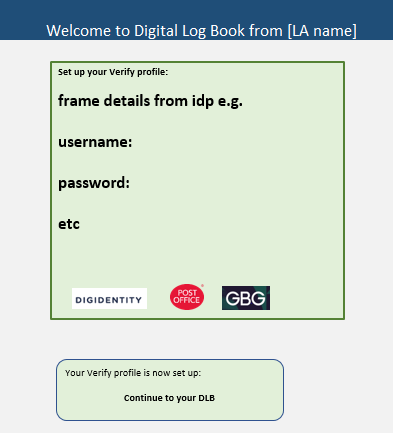 www.digitallogbook.org
[Speaker Notes: Make the point that we need a discussion around the IdP screens. What will they look like for LoA0? What dialogue will there be with the user? How and when do we communicate with the user the wider use of a Verify ID (once up to the right LoA)?
Make the point that pre-registration would allow us to go straight from DLB to the LA’s partner IdP. No need to go to a hub to choose an IdP. Just showing 3 here as they are the project partners]
Registration
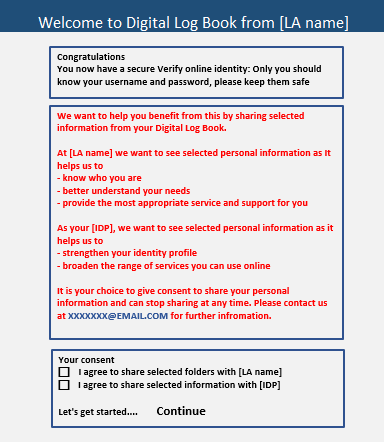 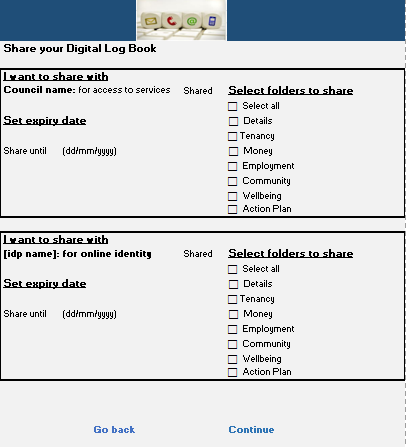 www.digitallogbook.org
[Speaker Notes: Need to make the point here that we need to work on how we frame the consents relating to the IdP. The second screen might not be appropriate for the IdP, but we do need to make it clear what sort of info is going to be shared.]
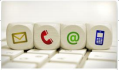 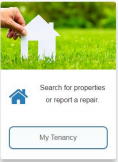 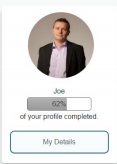 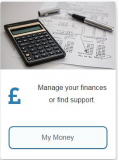 Service Dashboard
Start sharing


     Stop sharing
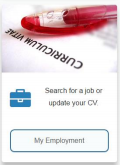 Hackney Services
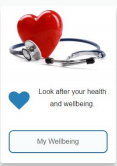 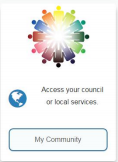 Click here to access LBTH/Hackney and government online services.
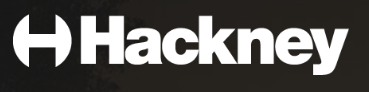 www.digitallogbook.org
[Speaker Notes: Note I’ve put the thumbs up and stop hand in the right place and reduced their size!!]
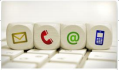 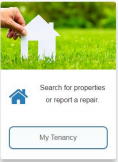 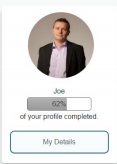 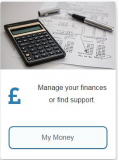 Services linked to LoAs
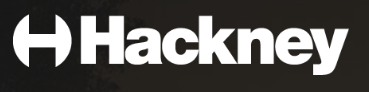 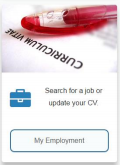 Hackney Services
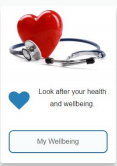 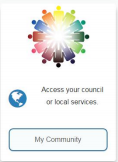 Services that can be done online based on your Level of Access
LoA0                         LoA1                         LoA2
       New bin                        Travel pass                      Council tax 				           reduction
Click here to access LBTH/Hackney and government online services.
www.digitallogbook.org
[Speaker Notes: Based on your LoA will determine what services you can use online.
Almost good to have a menu of services with a  different LoA against them which might encourage people to increase their LoA – loss aversion – but also still have a route to access that service.  Depending on LoA they can either complete all online or access elsewhere.]
LoA 0
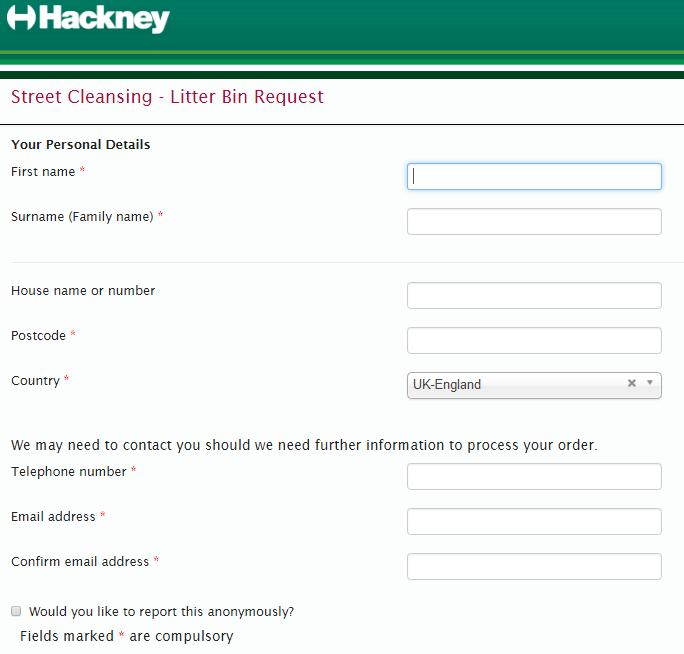 For bin collection confirmation of resident and address. 

Service request can be sent off from the DLB.
www.digitallogbook.org
LoA 1
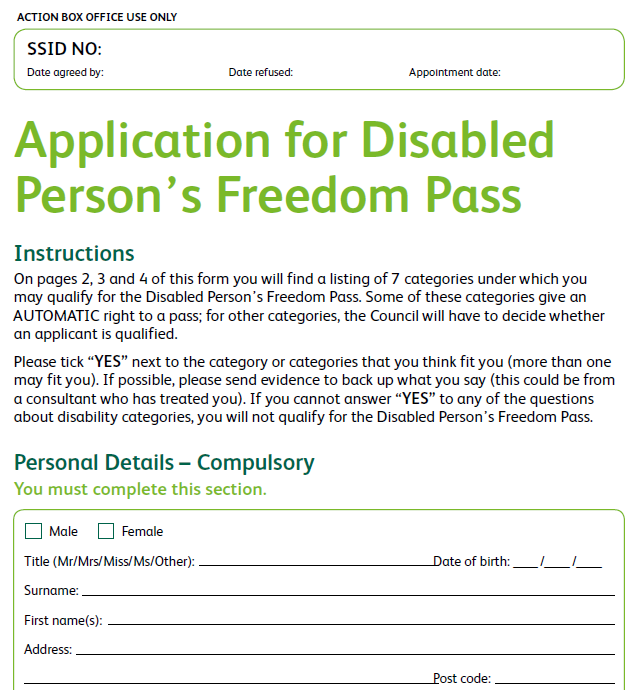 7 page form to be completed
www.digitallogbook.org
[Speaker Notes: If LoA1 you can do this without having to prove age or address. 
What would be the prompt to encourage someone to elevate their LoA and do it online rather then go off line. 
If they don’t have a strong enough Id to do what we want them to do what do we need to do to get them there.]
LoA 2
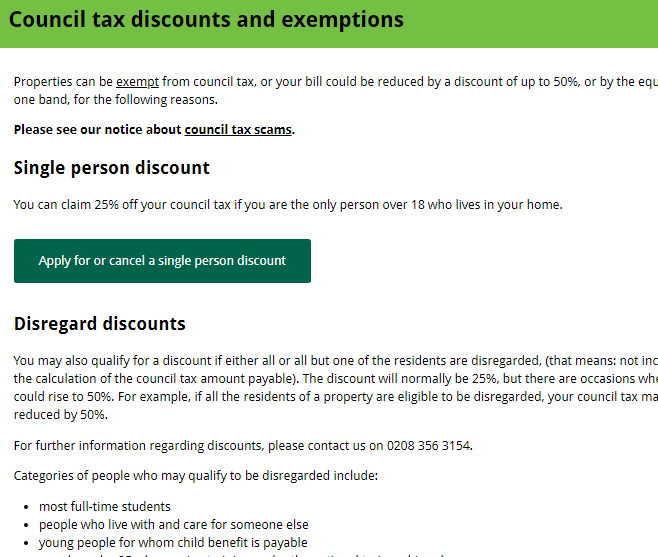 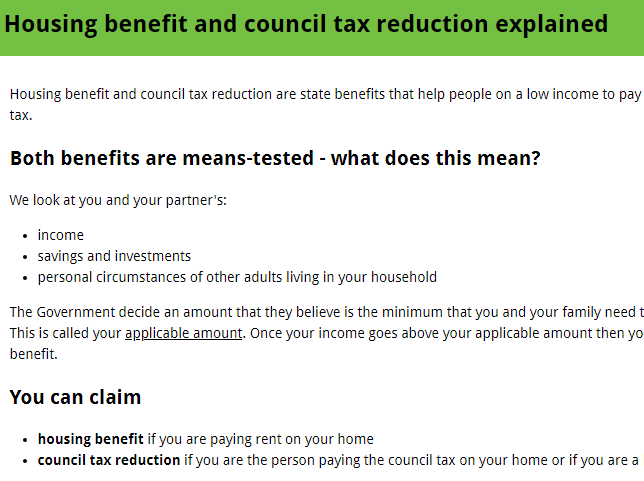 www.digitallogbook.org
Round Tables
Digital by choice                                                                                            www.digitallogbook.org